A lovak kólikája
Dr. Spitzner Ádám
Mi az a kólika?
Tünetegyüttes
Hasi fájdalom tünetének leírására szolgál
Általában gyomor-bélrendszeri problémák okozzák
Az egyik leggyakoribb oka a lovak elhullásának
Mi idézheti elő?
Takarmányváltás
Rossz minőségű takarmány
Rosthiány
Csökkent vízfelvétel
Parazitás fertőzöttség
Meterológiai változások
A ló emésztő rendszere
A kólika tünetei
Enyhe: áll, nézegeti a hasát, nyújtózkodik, nyugtalan
Közepes: lefekszik, járkál a boxban, kapar, komolyabb fájdalmat mutat
Súlyos: fekszik, hempereg, nehéz megközelíteni, nehéz felkelteni, izzad
A kólika tünetei
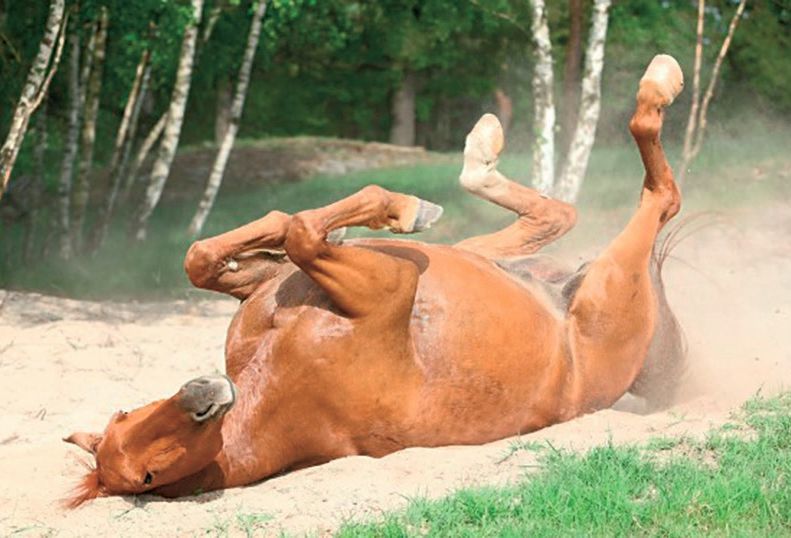 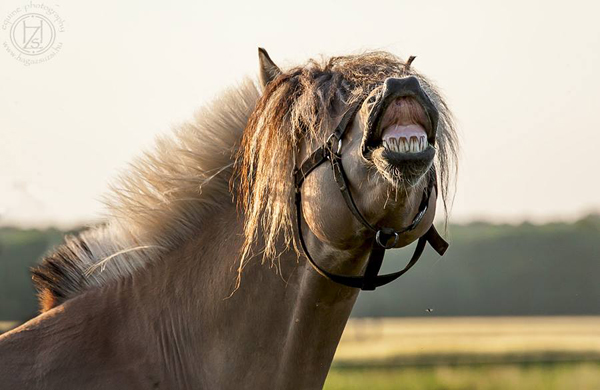 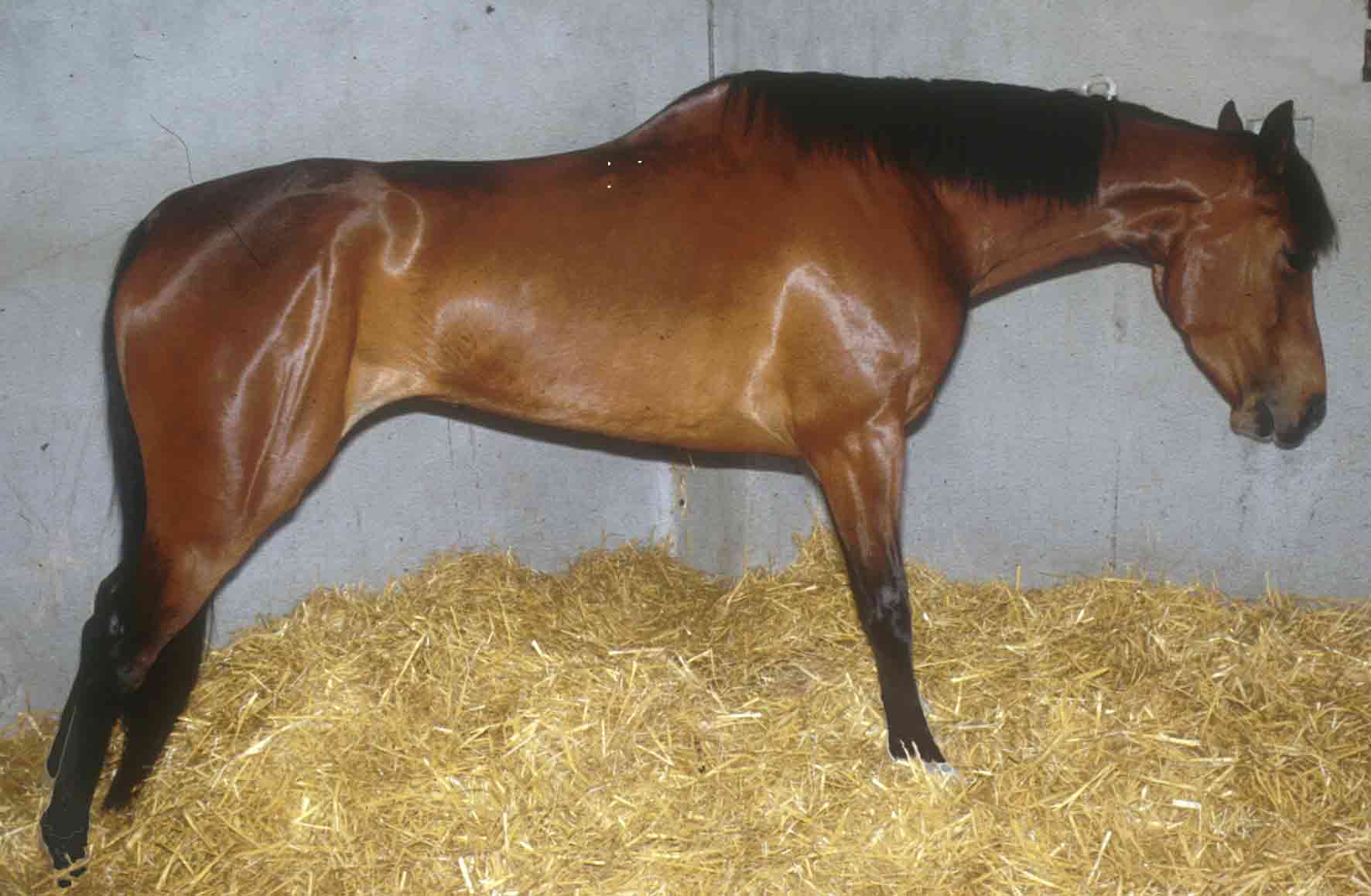 Egyéb kólikát jelző tünetek
Hintaló állás – próbálja a hasfalat tehermentesíteni – vastagbél obstipáció

Kutyaülés szerű testhelyzet – rekeszizomra háruló nyomás csökkentése
Kólikás ló vizsgálata
Viselkedése – élénk, kólikázik, tompa
Testfelület – száraz, foltokban izzad, testszerte izzad
Hőmérséklet – normál, láz
Szívverés, pulzus –   normál 28-42/min
				emelkedett 50< /min
				magas 100< /min
Kólikás ló vizsgálata
Légzésszám –  normál 10-18/min
               tachypnoe vagy dyspnoe
Nyálkahártya – rózsavörös
                                téglavörös
                                toxikus szegély
                                lilás
                                cianotikus
Kapilláris telődési idő – normál <2s
	- keringés állapotáról ad információt
Kólikás ló vizsgálata
Bélhangok – legalább két helyen vizsgáljuk oldalanként
                       - területenként legalább 1percig
Gyenge hangok – béltartalom keverése
Hangosabb hangok – béltartalom továbbítása
Felerősödött hangok – bélgyulladás, hurutos bélgörcsre utalhatnak
Csökkent hangok – obstipatio, obstrukció, ileus
Kólikás ló vizsgálata – Rektális vizsgálat
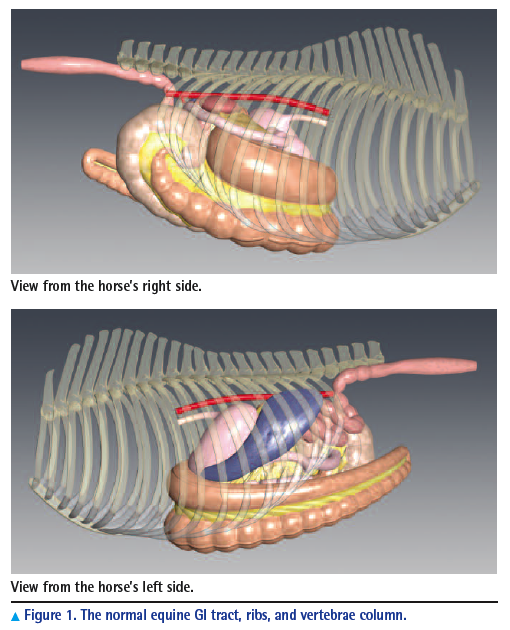 Rektális vizsgálat – bal felső helyzetváltozás
Rektális vizsgálat – jobb felső helyzetváltozás
Rektális vizsgálat – bél csavarodás
A kólika kezelési lehetőségei
Görcsoldás és fájdalomcsillapítás
Folyadék és vitaminpótlás
Felügyelet melletti óvatos mozgatás
Orr-nyelőcső szonda
Abdominocentesis (laktátmérés)
Kórházi ellátás
A kólika kezelési lehetőségei
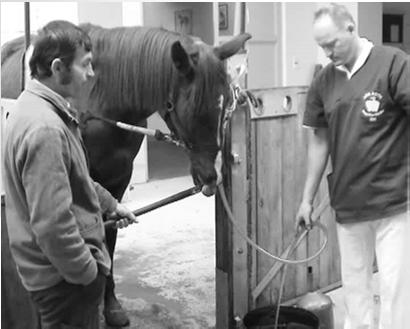 Egyéb kólikát kiváltó betegségek
Allergiás reakciók, Urticaria
Láz
Gyomorfekély
„Homok kólika” – a vastagbélben felhalmozódhat a takarmánnyal bejutó homok
Gyomor fekély
Visszatérően előforduló kólikás tünetek
Negatív rektális lelet
Keserű sóra hirtelen fokozott fájdalmat jelez
Etetés után jelentkeznek a tünetek
Gastroscopia javasolt
Köszönöm a figyelmet!